Lopšelio – darželio „Žemuogėlė“ profilaktinių duomenų analizė
Parengė: ikimokyklinės ugdymo įstaigos visuomenės sveikatos specialistė Rimgailė Smilgevičiūtė
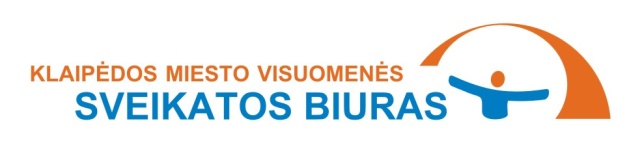 Bendra informacija
Lopšelį-darželį ,,Žemuogėlė“ lanko 146 vaikai.
Pristatyta 146 profilaktinio patikrinimo pažymos. 
Darželį lanko 67 vaikai.
Lopšelį lanko 59 vaikai.
Priešmokyklinukų lanko 20 vaikų.
(Duomenys skaidrėse pateikiami procentais)
Bendra vaikų sveikatos būklė
Regos sutrikimai
Regos sutrikimai
KMI įvertinimas
KMI įvertinimas
Fizinio ugdymo grupės
Fizinio ugdymo grupės
Fizinės būklės vertinimas
Fizinės būklės vertinimas
TOP diagnozės
TOP diagnozės
Rezultatų apibendrinimas
Visiškai sveiki vaikai įstaigoje sudaro tik 1 procentą. Darželio grupėse taip pat 1 procentas. Lopšelio ir priešmokyklinukų grupėse visi vaikai turi vienų ar kitų sveikatos sutrikimų.
Sveikatos sutrikimų įstaigoje turi 99 procentai vaikų. Darželio grupėse sutrikimų turi taip pat  99 procentų vaikų.
Vyraujantys sutrikimai įstaigoje ir atskirose darželio ir lopšelio grupėse yra regos sutrikimai, jų procentas įstaigoje 44.
Normalus vaikų KMI įstaigoje sudaro 64 procentus. Tuo tarpu per mažą KMI įstaigoje turi 9 procentai mokinių. Darželio grupėse per mažas KMI sudaro 9 procentus, lopšelio grupėse 6 procentus, priešmokyklinukų grupėje 22 procentus. Per didelį KMI turi darželio grupės, kurios sudaro 1 procentą.
Rezultatų apibendrinimas
98 procentai įstaigą lankančių vaikų priklauso pagrindinei fizinio aktyvumo grupei. Parengiamajai fizinio aktyvumo grupei priklauso 2 procentai vaikų. Lopšelio grupėje 2, darželio 4 procentai vaikų priklauso parengiamajai fizinio aktyvumo grupei. Priešmokyklinukų grupėje visi priskiriami pagrindinei fizinio aktyvumo grupei.
Įstaigoje vyrauja harmoningas vaikų augimas –63 procentai. Harmoningas augimas, tačiau ūgio riba ties kraštutinumais – 7 procentai. Neharmoningas augimas sudaro 3 procentus.
Rezultatų apibendrinimas
TOP diagnozės įstaigoje- toliaregystė 63 procentai, gerybiniai širdies ūžesiai 24 procentai, atvira ovalioji anga 6 procentai, širdies ūžesiai ir širdies tonai 7 procentai.
Lopšelio grupėse toliaregystė sudaro 63 procentus. Gerybiniai širdies ūžesiai sudaro 17 procentų. Atvira arba išlikusi ovalioji anga sudaro 12 procentų. Kiti normalios fiziologinės raidos sutrikimai 8 procentai.
Darželio grupėse toliaregystė sudaro 59 procentai. Gerybiniai širdies ūžesiai 10 procentai. Atvira arba išlikusi ovalioji anga 30 procentų. Kalbos išraiškos sutrikimas 1 procentas.
Priešmokyklinukų grupėse toliaregystė sudaro 50 procentų. Gerybiniai širdies ūžesiai 30 procentų. Mišri astma 10 procentų. Adenoidų hipertrofija 10 procentų.
Rekomendacijos
Palaikyti tinkamą vaikui kalorijų paros normą, taip siekiant išvengti vaikų nutukimo ir antsvorio. Taip pat atsikratyti per mažo vaikų kūno masės indekso. 
Profilaktiškai atlikti akių mankštą, siekiant sumažinti toliaregystės paplitimo skaičių. 
Palaikyti pastovų vaikams reikalingą dienos fizinį krūvį. Atlikti fizinius pratimus bent kartą per dieną, vykdyti rytinę mankštą, taip stengiantis išlaikyti gerą vaikų laikyseną arba ją pagerinti.
Ačiū už dėmesį !!!